บทที่ 3
ภาษา SQL
อาจารย์สุรินทร์ทิพ ศักดิ์ภูวดล
สำนักเทคโนโลยีสารสนเทศและการสื่อสาร
มหาวิทยาลัยพะเยา
Structured Query Language(SQL)Part 1
Update
            Select Delete
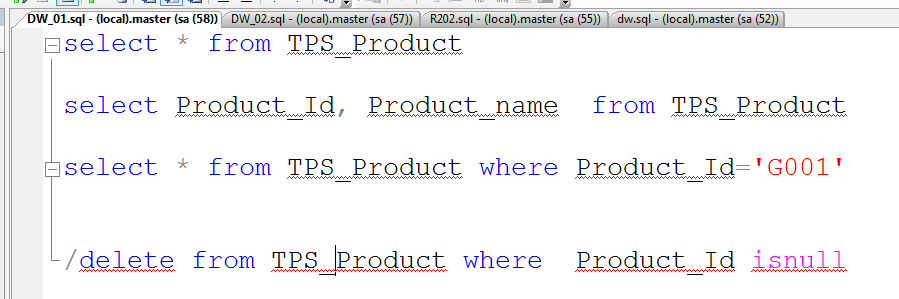 SQL CATEGORIES
SQL  Language เป็นภาษาที่ใช้จัดการโครงสร้าง และจัดการการข้อมูลที่จัดเก็บในโปรแกรมที่เป็นตระกูล ระบบจัดการฐานข้อมูล (Database Management System: DBMS) เช่น MS SQL Server, My SQL, MS Access       
		เราจะใช้ภาษา SQL ใน DBMS และใช้เขียนแทรกเพื่อจัดการข้อมูล ในการเขียนโปรแกรมด้วยภาษาต่างๆ เช่น แทรกในภาษา PHP, แทรกในภาษา Visual basic 

คำสั่ง SQL แบ่งเป็นหลายกลุ่ม เช่น
	1. DDL	- Data Definition Language
	2. DML	- Data Manipulation Language
	3. DCL 	- Data Control Language
	4. TCL 	- Transaction Control Language
SQL Command Categories
DDL
DML
DCL
TCL
CREATE
ALTER
DROP
TRUNCATE
COMMENT
RENAME
SELECT
INSERT
UPDATE
DELETE
MERGE
CALL
EXPLAIN PLAN
LOCK TABLE
GRANT
REVOKE
COMMIT
ROLLBACK
SAVEPOINT
SET TRANSACTION
https://www.w3schools.in/mysql/ddl-dml-dcl/
Data Definition Language (DDL)
Data Definition Language (DDL)  เป็นคำสั่งในการจัดการโครงสร้างของฐานข้อมูล เช่น เพิ่มตาราง (CREATE Table) , ลบตาราง (DROP Table) 
CREATE : to create database and its objects like (table, index, views, store procedure, function and triggers)  (สร้าง)
ALTER : alters the structure of the existing database (แก้ไข)
DROP : delete objects from the database (ลบ)
TRUNCATE : remove all records from a table, including all spaces allocated for the records are removed
COMMENT : add comments to the data dictionary
RENAME : rename an object
https://www.w3schools.in/mysql/ddl-dml-dcl/
Data Manipulation Language  (DML)
Data Manipulation Language  (DML) จัดการข้อมูลในฐานข้อมูล (Database)
SELECT – retrieve data from the a database
INSERT – insert data into a table
UPDATE – updates existing data within a table
DELETE – Delete all records from a database table
MERGE – UPSERT operation (insert or update)
CALL – call a PL/SQL or Java subprogram
EXPLAIN PLAN – interpretation of the data access path
LOCK TABLE – concurrency Control
Data Control Language (DCL)
Data Control Language (DCL) เป็นการควบคุมการเข้าถึงข้อมูล 
GRANT – allow users access privileges to database
REVOKE – withdraw users access privileges given by using the GRANT command
Transaction Control Language (TCL)
Transaction Control Language (TCL) จัดการการประมวลผลข้อมูลในฐานข้อมูล
COMMIT – commits a Transaction เป็นการยืนยันการเปลี่ยนแปลงข้อมูล
ROLLBACK – rollback a transaction in case of any error occurs ดึงข้อมูลเก่าก่อนหน้ากลับมา 
SAVEPOINT – to rollback the transaction making points within groups กำหนดจุดของข้อมูล ที่ให้ rollback ข้อมูลกลับมา
SET TRANSACTION – specify characteristics for the transaction เป็นการกำหนดคุณสมบัติของ transaction
คำสั่ง Select
Desc เรียงจากมากไปน้อย
Asc เรียงจากน้อยไปมาก
Select  field name /[*][Count(?)]
From   table name
[Where condition]
[Order by field name desc/asc]
Select Product_name 
From  Product
Where Product_id=‘G001’
Select * 
From TPS_Product 
Where Product_Id <>'G001‘
Order by field name desc
คำสั่ง Select
Select * 
From TPS_Product 
Where Product_Id  like '%001'
Order by Product_Id  asc
คำสั่ง Select
Select * 
From TPS_Product 
Where Product_Id = 'G001' or Product_Id = 'G002'
Or = ข้อมูลที่ตรงเงื่อนไขอย่างใดอย่างหนึ่งก็ให้แสดงข้อมูล
Select * 
From TPS_Product 
Where Product_Id = 'G001' and Product_name like '%B%'
And = ข้อมูลที่ตรงเงื่อนไขทั้งสองอย่างจึงให้แสดงข้อมูล
คำสั่ง Select Built-in Function
Min (น้อยสุด), Max (มากสุด), AVG (ค่าเฉลี่ย), 
Count (จำนวนนับ), Sum (จำนวนรวม)
Select count(Product_id) 
From TPS_Product
Select Branch_No, Product_Id, Date, SUM(Total_amount) From Stage_SaleData
     group by DATE, Product_Id, Branch_No
คำสั่ง Delete
Delete  from Table_Name
[Where condition]

Delete 
From TPS_Product

(!!! คำสั่งนี้ จะลบ Table) พึงระวังเสมอ


Delete 
From TPS_Product
Where Product_id='G001'
คำสั่ง Delete
Update TableName
Set FieldName=Value
[Where condition]
Update Product
Set Product_Name='Water'
(!!! คำสั่งนี้จะแก้ไขทั้ง Table) พึงระวังเสมอ
Update Product
Set Product_Name='Water'
Where Product_id='G001'
Reference
https://www.w3schools.in/mysql/ddl-dml-dcl/